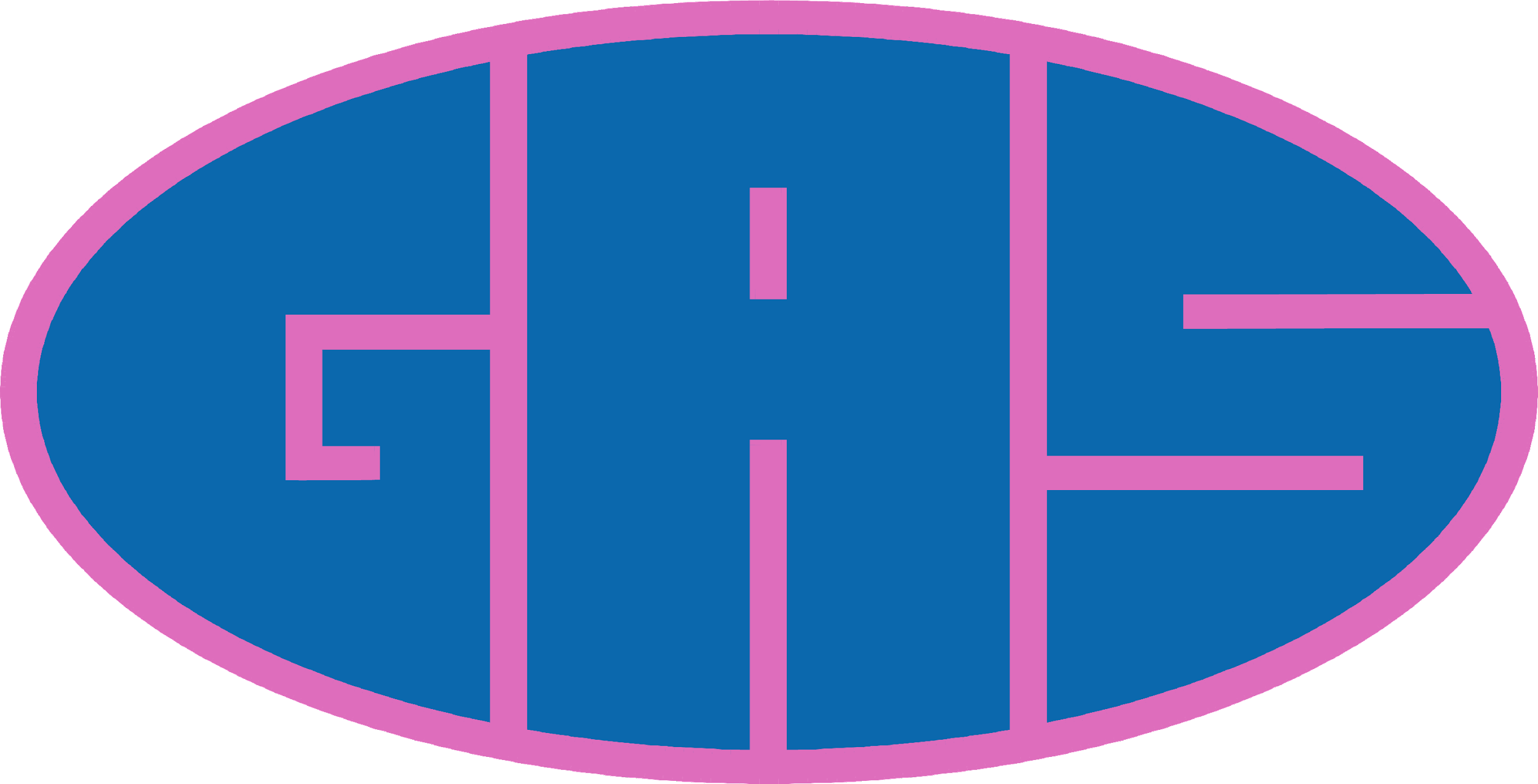 PREGHIERA
INCONTRO GAS E ADS 11/11/2022
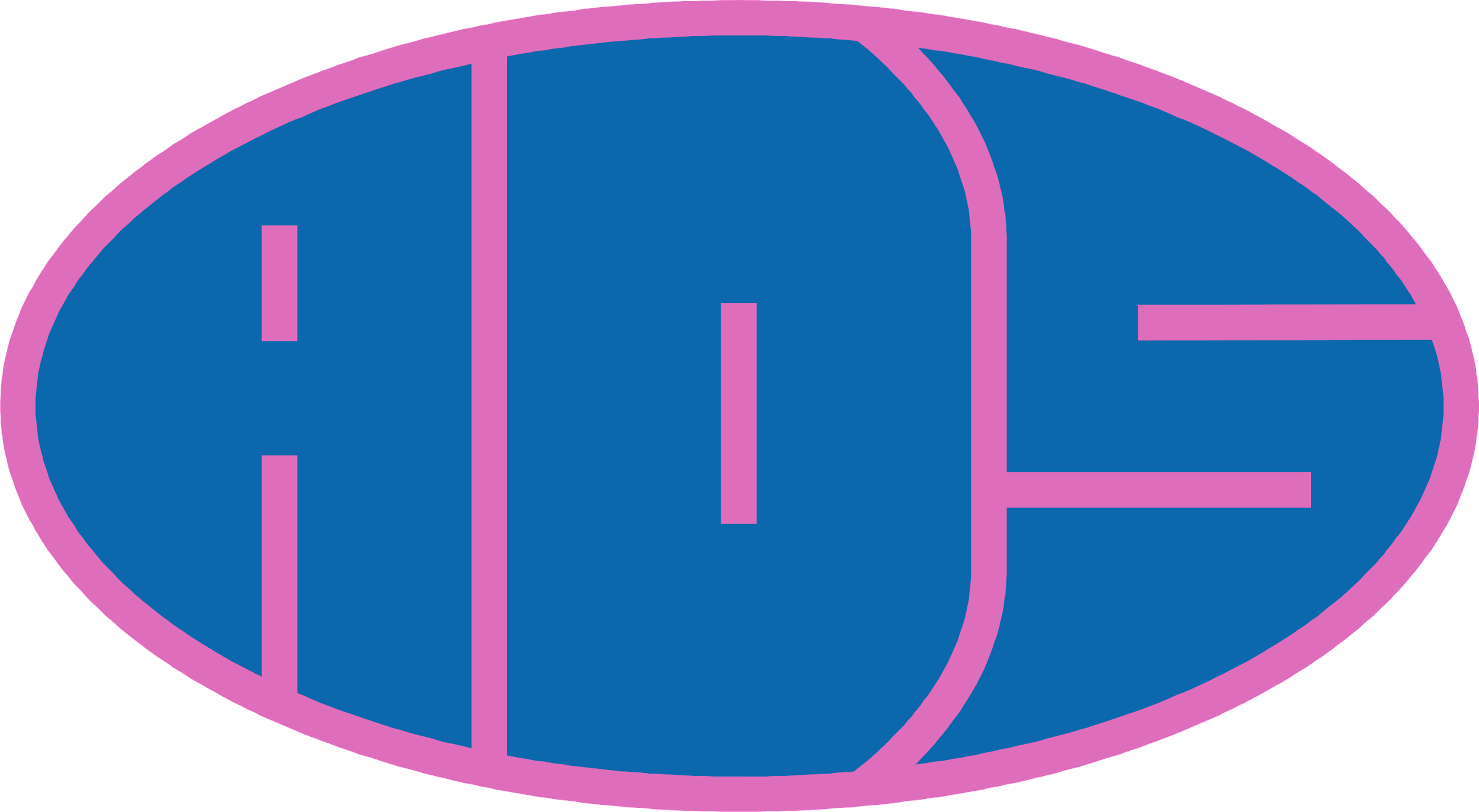 [Speaker Notes: Autofinanziamento con torte]
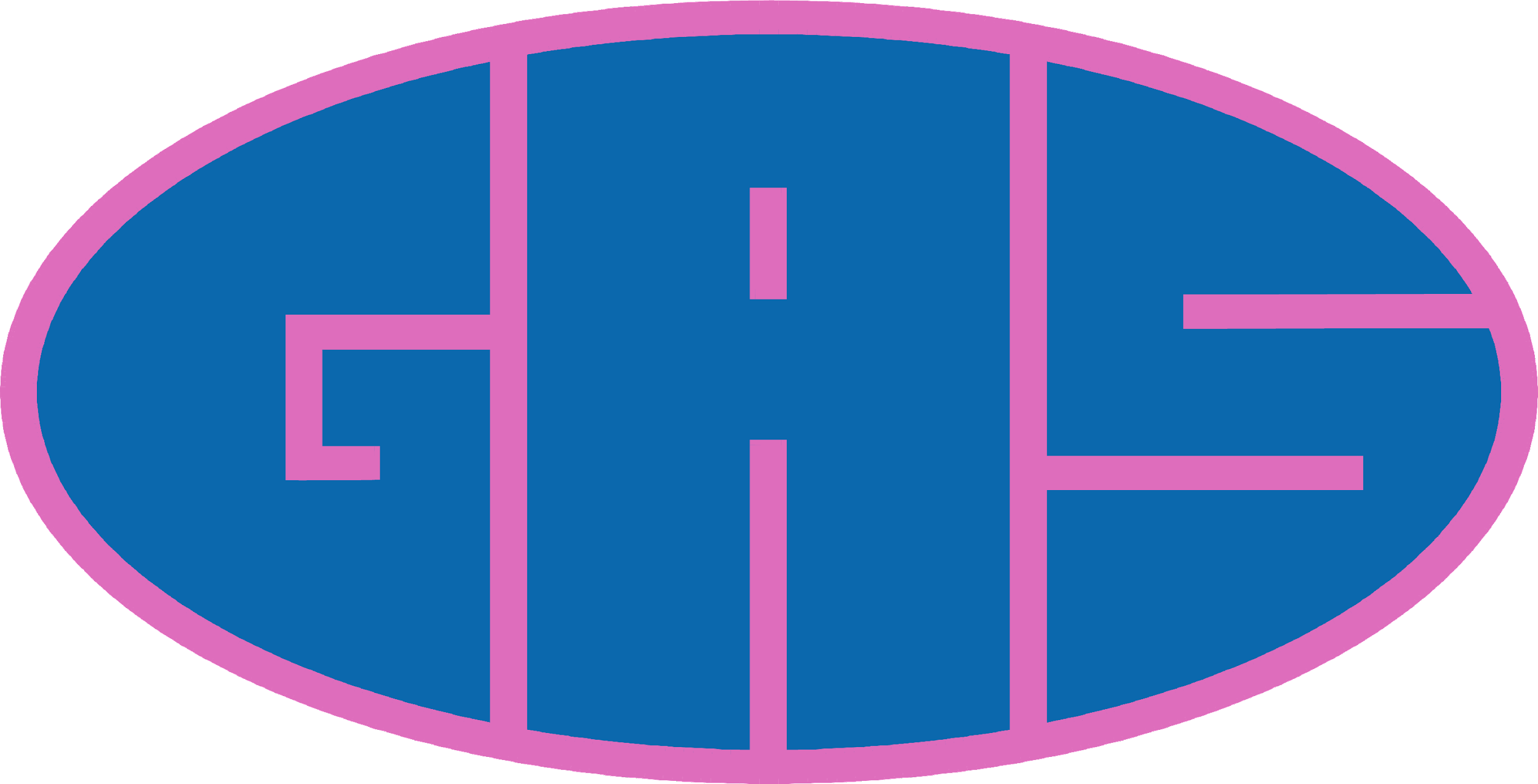 SERVO PER AMORE
Avanzavi nel silenzio
Fra le lacrime e speravi
Che il seme sparso davanti a Te
Cadesse sulla buona terra
Ora il cuore tuo è in festa
Perché il grano biondeggia ormai
è maturato sotto il sole
Puoi riporlo nei granai

RIT
Una notte di sudore
Sulla barca in mezzo al mare
E mentre il cielo si imbianca già
Tu guardi le tue reti vuote
Ma la voce che ti chiama
Un altro mare ti mostrerà
E sulle rive di ogni cuore
Le tue reti getterai

RIT: Offri la vita tua come Maria
Ai piedi della croce
E sarai servo di ogni uomo
Servo per amore
Sacerdote dell'umanità
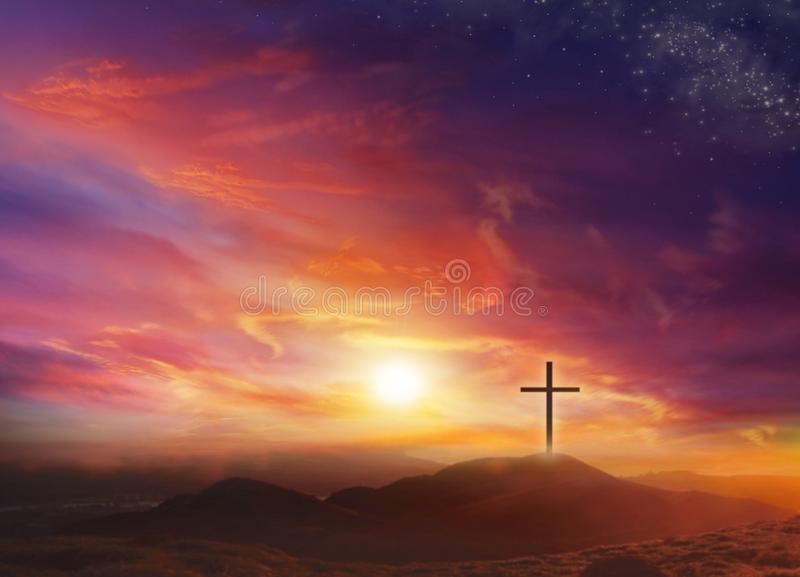 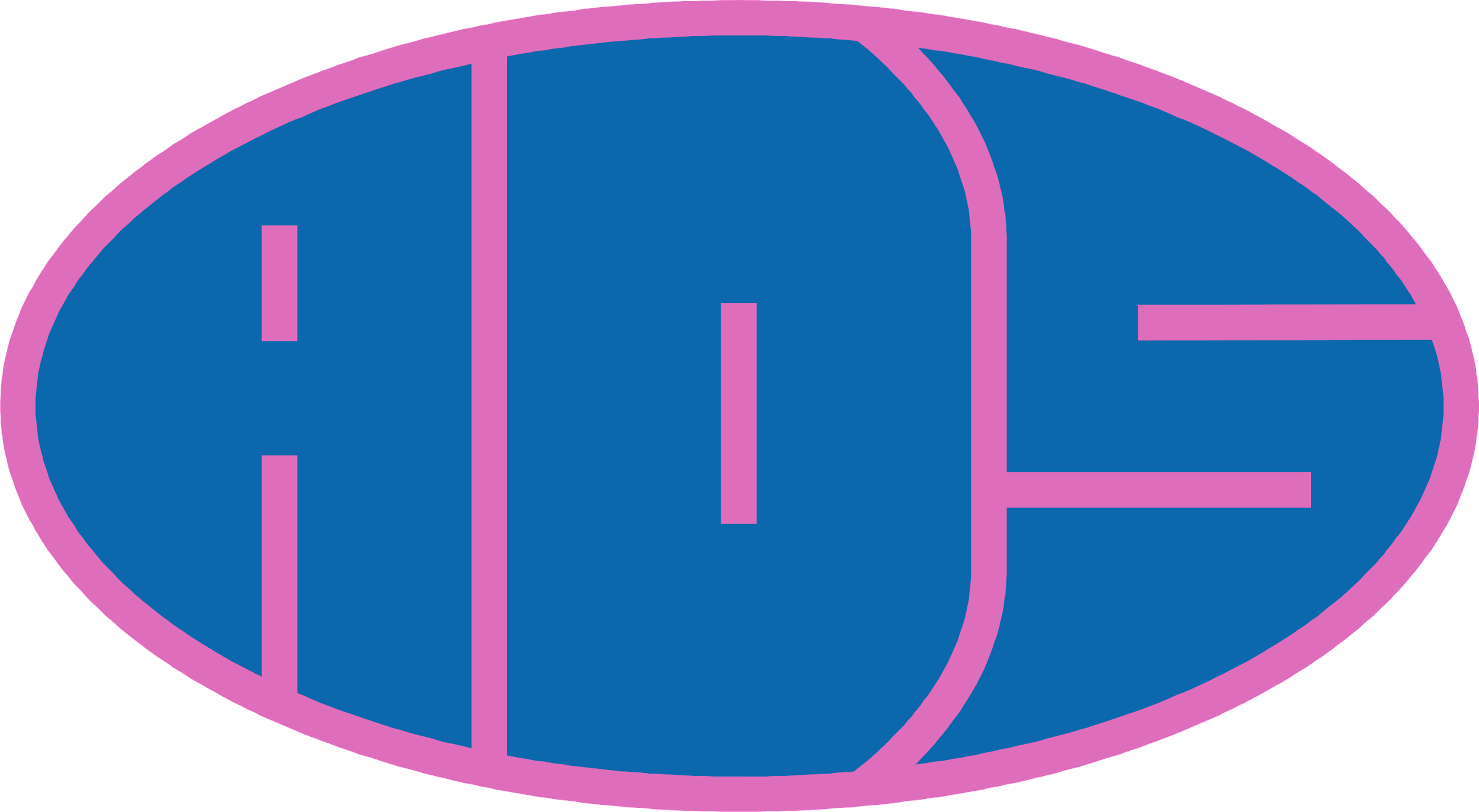 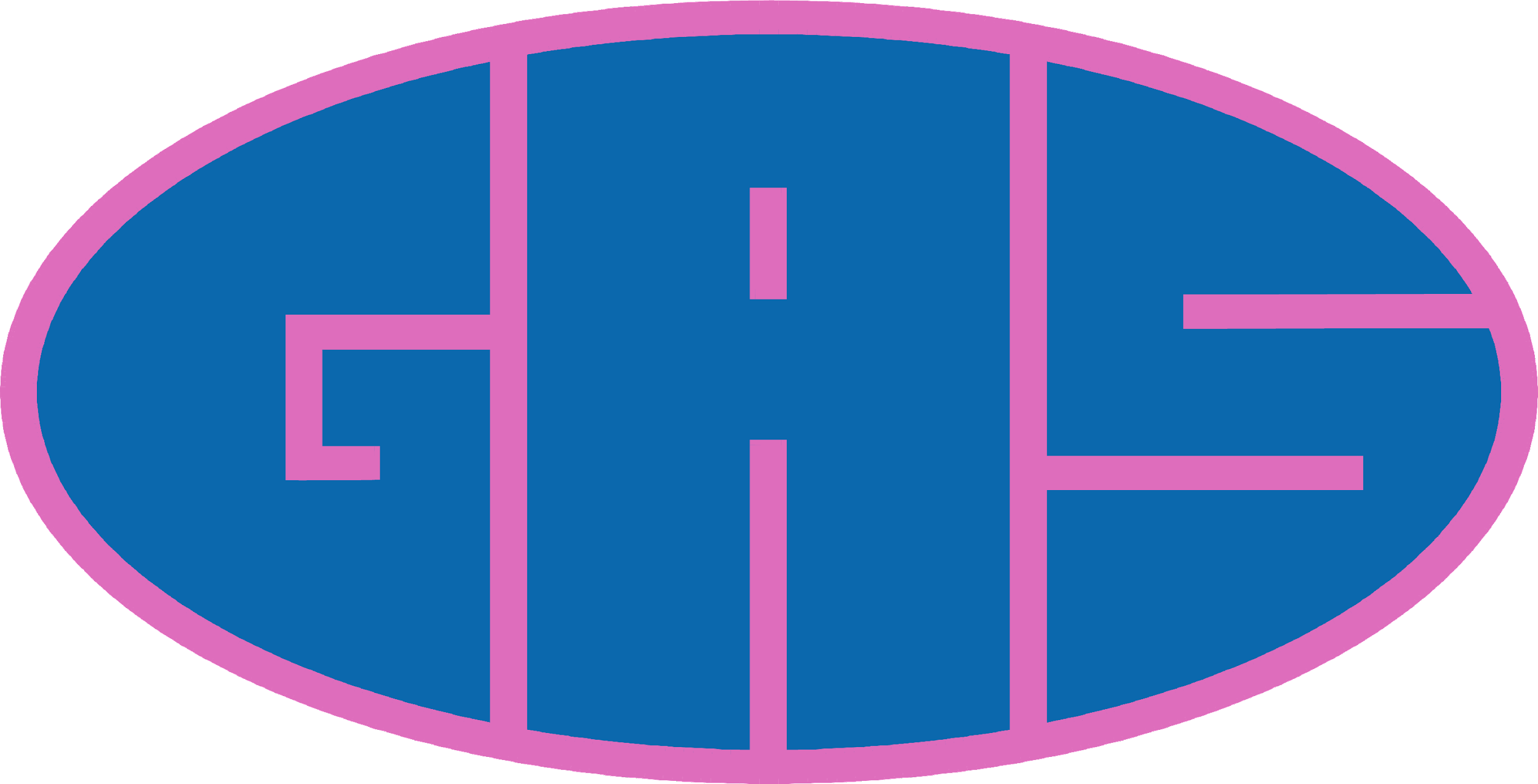 Dal Vangelo secondo Giovanni
La sera di quel giorno, il primo della settimana, mentre erano chiuse le porte del luogo dove si trovavano i discepoli per timore dei Giudei, venne Gesù, stette in mezzo e disse loro: «Pace a voi!». 
Detto questo, mostrò loro le mani e il fianco. E i discepoli gioirono al vedere il Signore. Gesù disse loro di nuovo: 
«Pace a voi! Come il Padre ha mandato me, anche io mando voi». 
Detto questo, soffiò e disse loro: «Ricevete lo Spirito Santo. A coloro a cui perdonerete i peccati, saranno perdonati; a coloro a cui non perdonerete, non saranno perdonati».
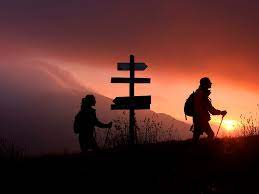 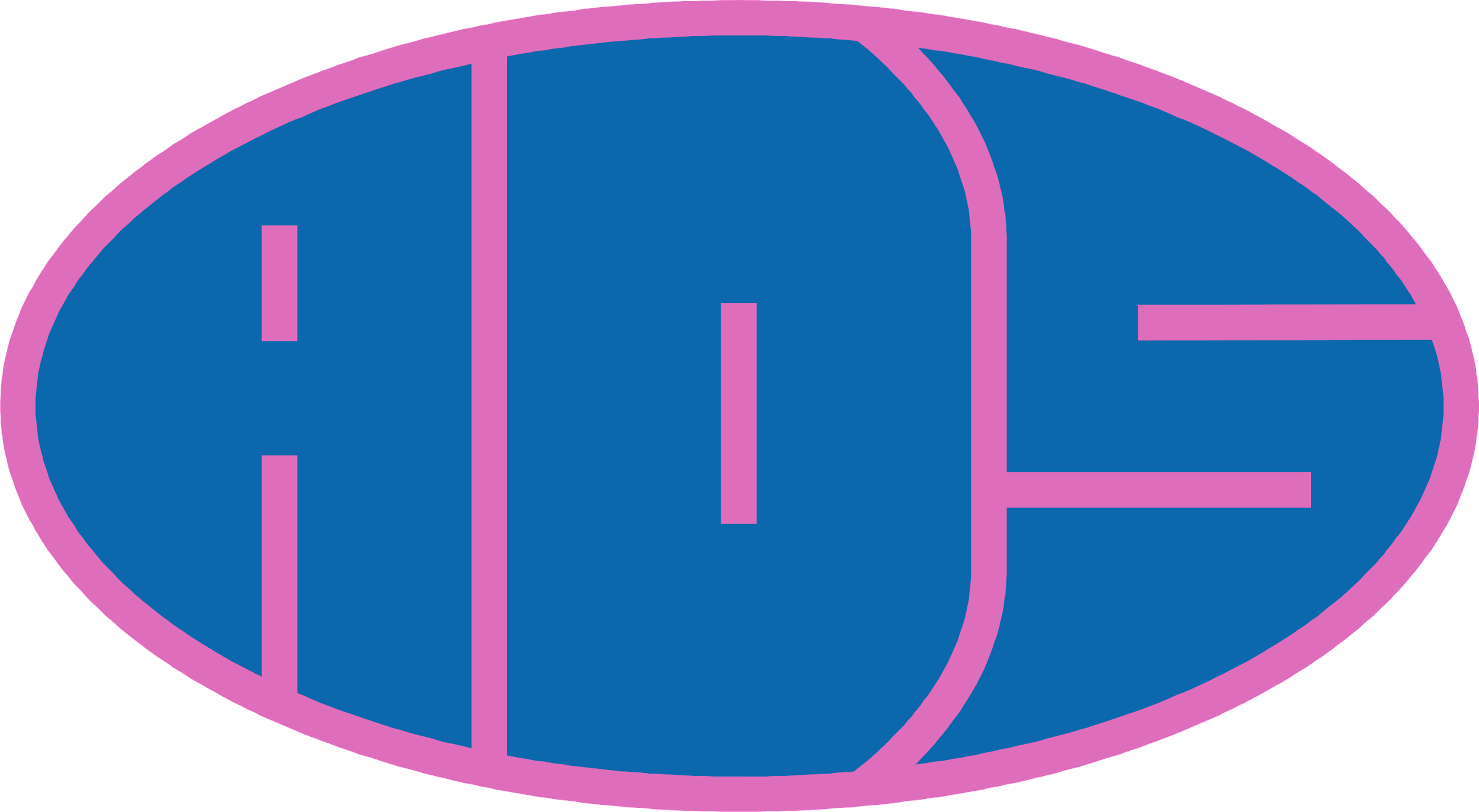 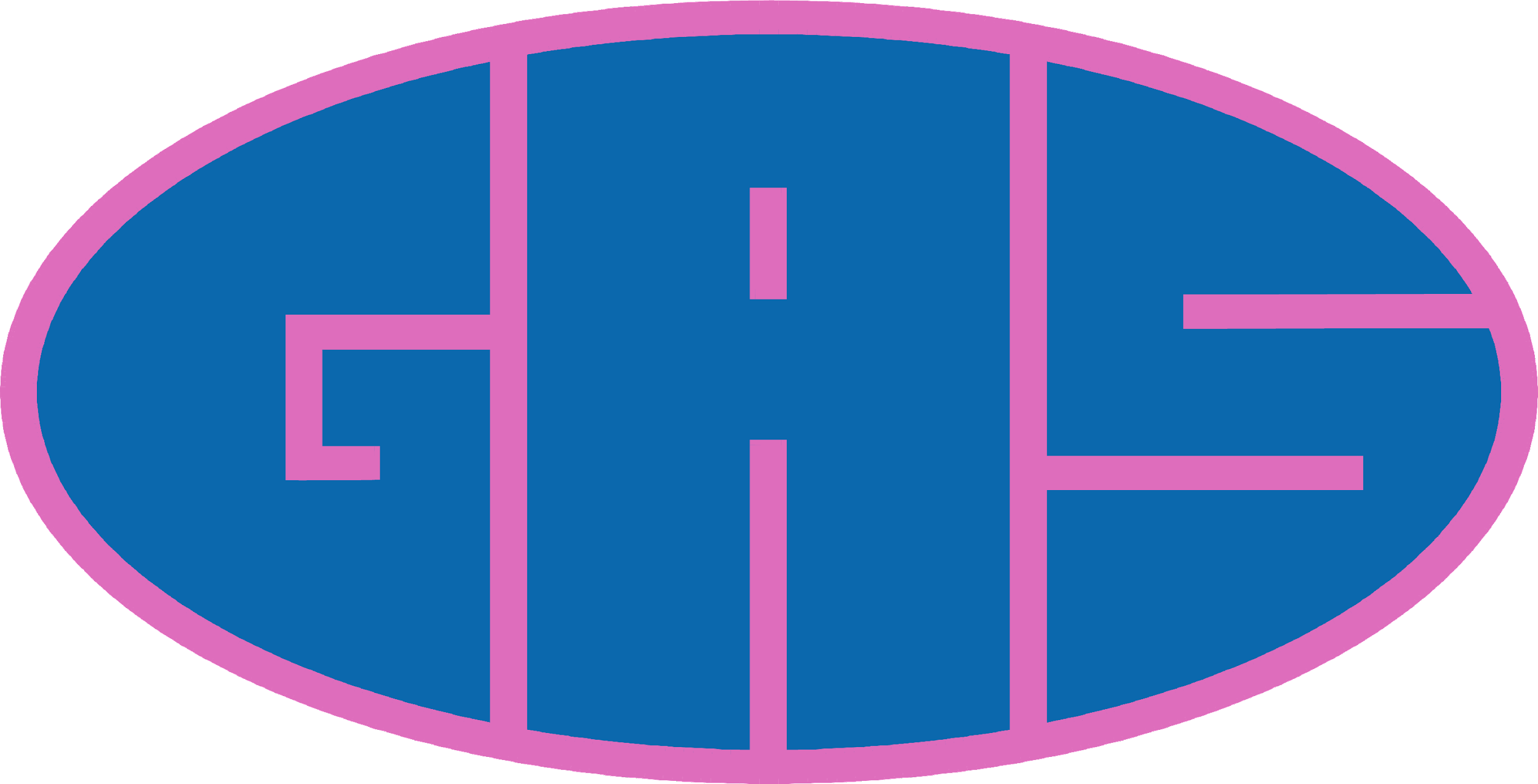 Oggi sono GRATO per…
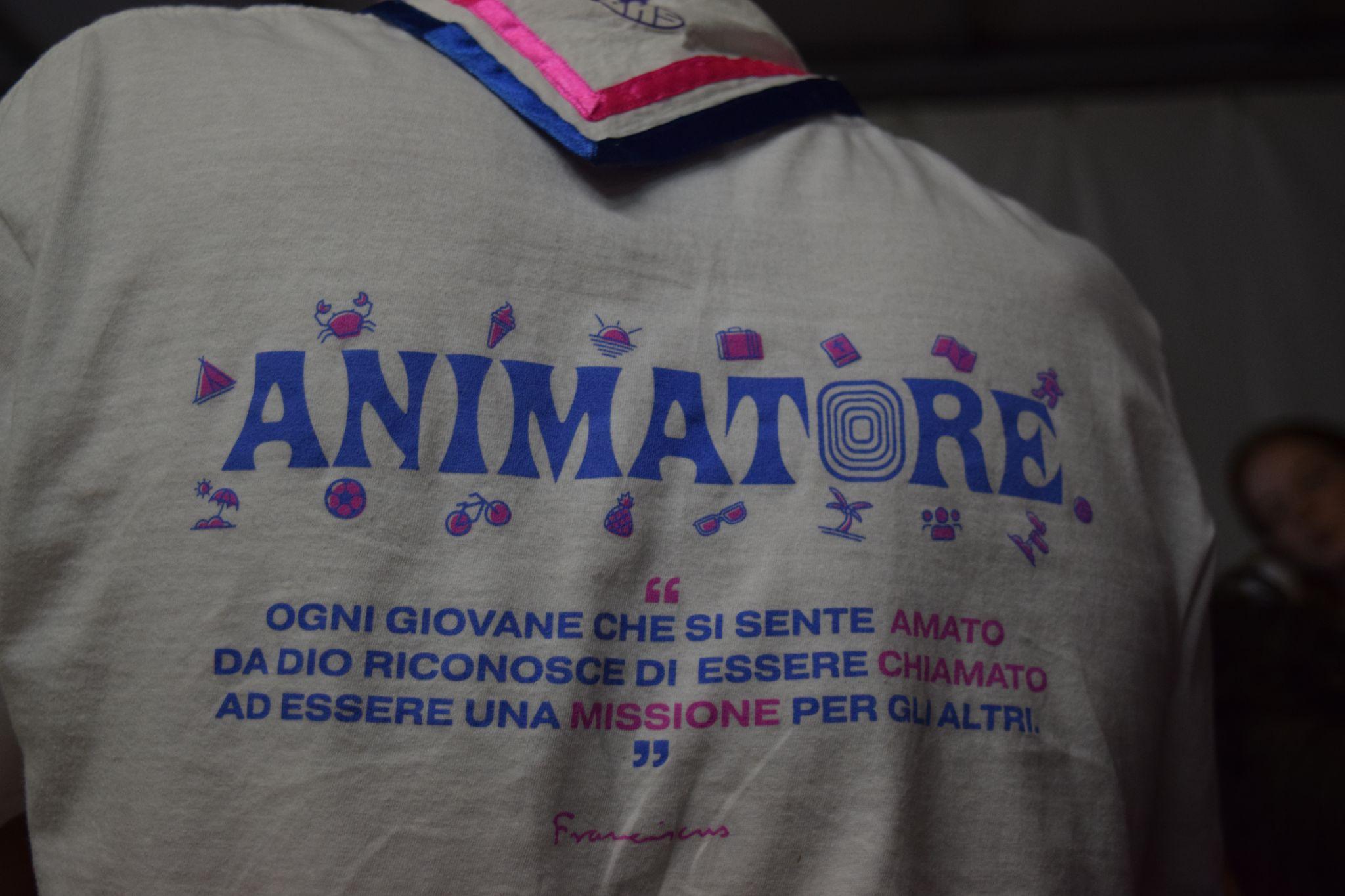 INSIEME: Ave Maria
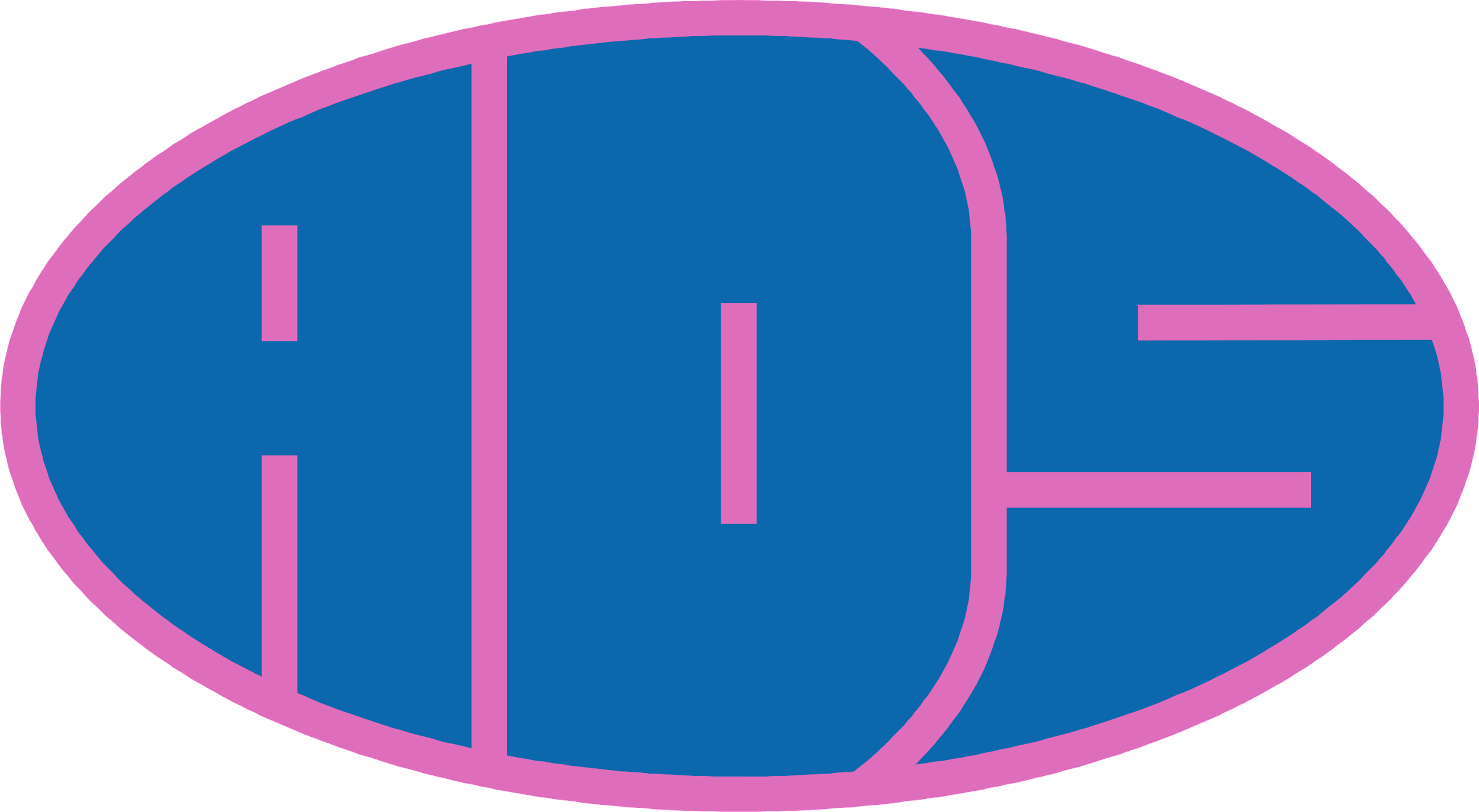